Einkaufen
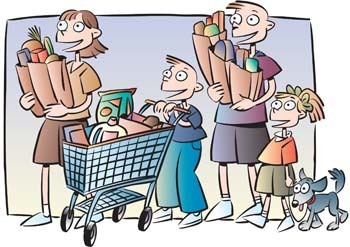 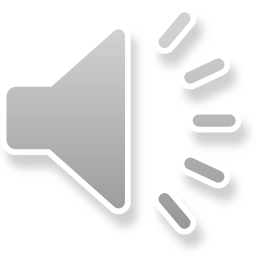 Katia Dourado
Beim Einkaufen: Fragen und Antworten
Kann ich Ihnen helfen? 
Ich brauche Tomaten.
Ja, natürlich.
    Wie viel möchten Sie? 
Zwei Kilo. 
Gern. Sonst noch etwas?
Nein, danke.
     Das ist alles.
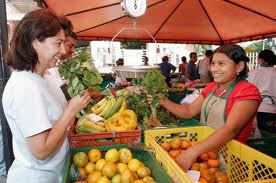 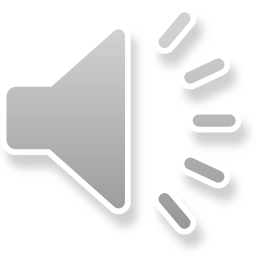 Ja / Nein-Frage
Fragen: Ja / Nein –Frage und W-Frage
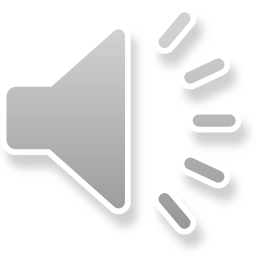 Über Essen sprechen
Was essen Sie / isst du gern?
Ich esse (sehr) gern Pizza.
Mein Lieblingsessen ist…
Das schmeckt/ist sehr gut/lecker.
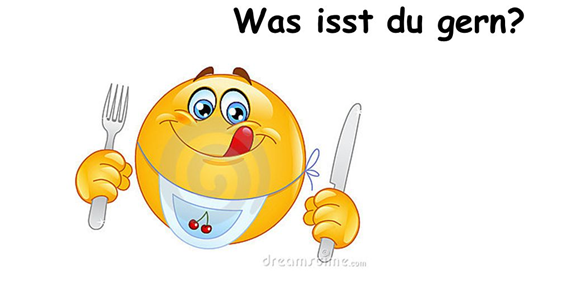 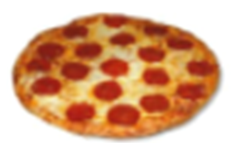 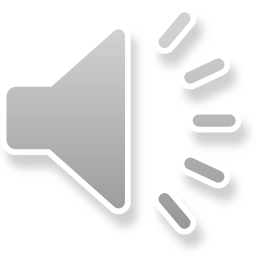 Essen Sie / isst du gern…? 
Ja, sehr / total gern.
Nein, nicht so gern.

Beispiele:
Isst du gern Schokolade?
Ja, ich esse gern Schokolade.

Isst du gern Eis?
Nein,ich esse nicht so gern Eis.
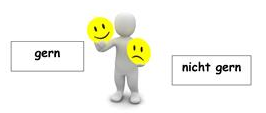 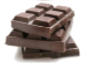 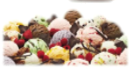 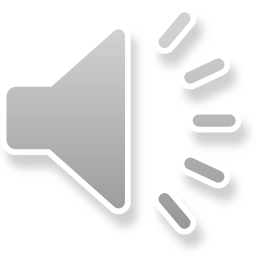 Was trinken Sie / trinkst du gern?
Ich trinke (sehr) gern Cola.


Trinken Sie / Trinkst du gern…?
Saft ist mein Lieblingsgetränk.
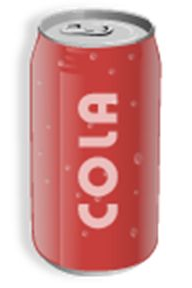 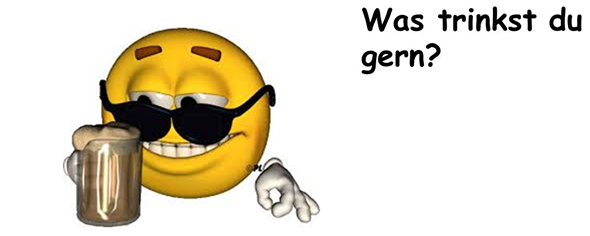 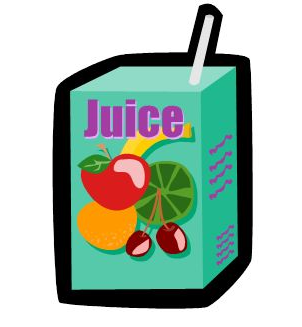 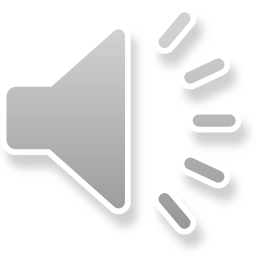 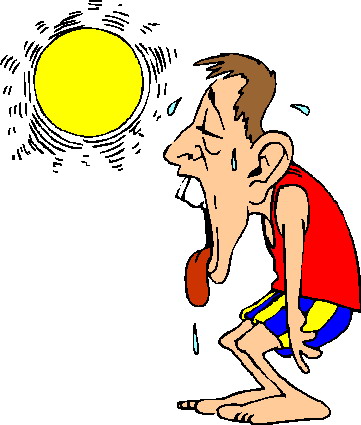 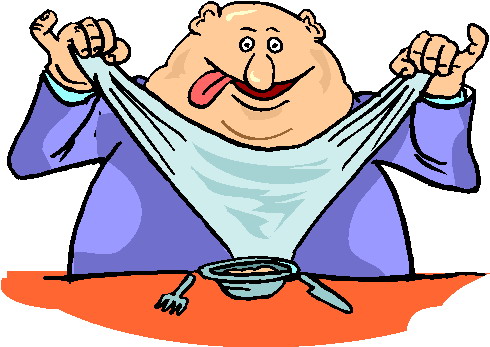 Ich habe Durst.
Ich habe Hunger.
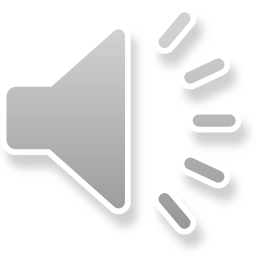 Mengenangaben und Preise: Wie viel…
Wie viel möchten Sie?
Ein Kilo.

Was kosten 100 Gramm Käse?
100 Gramm Käse kosten 1 Euro 10.

Wie viel kostet ein Pfund Rindfleisch?
Ein Pfund Rindfleisch kostet 6 Euro 99.
Was kostet …? = Wie viel kostet …?
Was kosten …? = Wie viel kosten …?
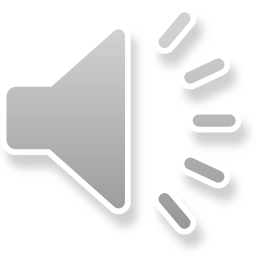 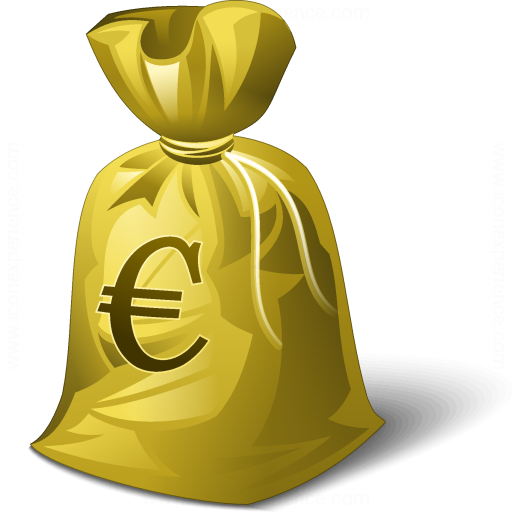 1 € = ein Euro
0,10 € = zehn Cent
1,10 € = ein Euro zehn
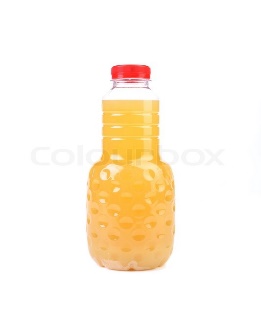 eine Flasche Saft

eine Packung Tee

eine Dose Tomaten

ein Becher Joghurt
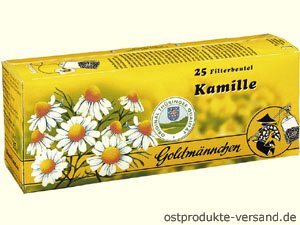 1 kg = ein Kilo
100g = 100 Gramm
500g = ein Pfund
1 L = ein Liter
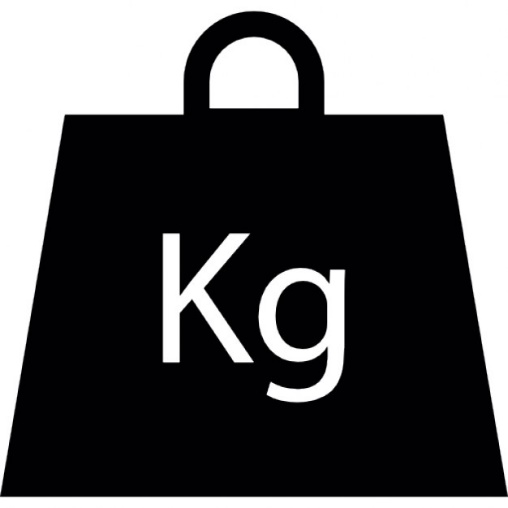 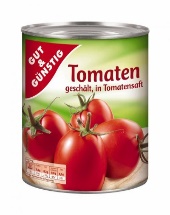 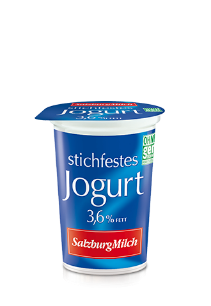 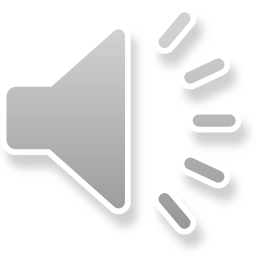 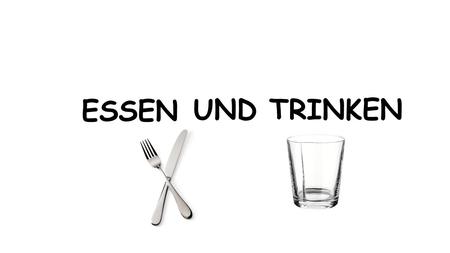 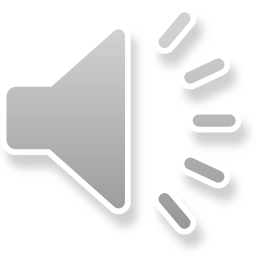